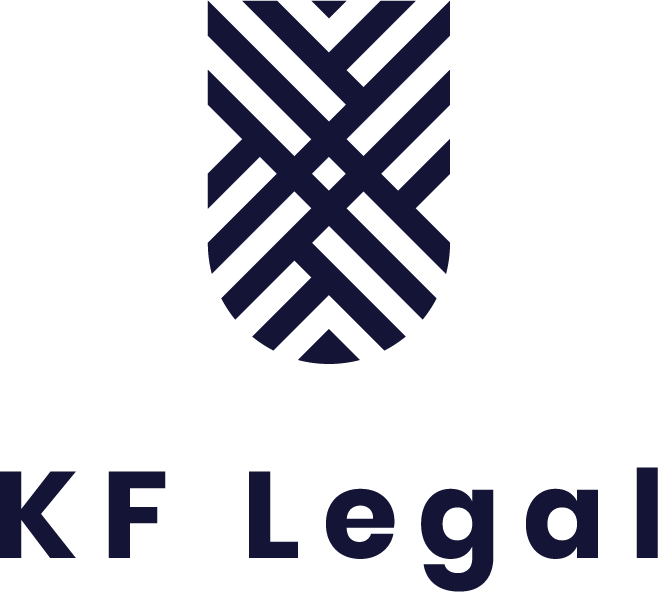 ENERGETICKÉ PRÁVO – ELEKTROENERGETIKA
(česká část)

Mgr. et Mgr. Jan Kořán
spoluautor komentáře k energetickému zákonu, advokát

16. září 2020, Třinec
1. Hlavní specifika energetického práva
Odvětví, ve kterém existují přirozené monopoly
Nutnost spojit liberalizaci trhu s regulací některých monopolních činností

Vysoký zájem státu na zachování funkčnosti systému
Elektřina představuje ve 21. století jednu ze zcela základních potřeb

Nutnost ochrany spotřebitele
Spolehlivost dodávky, ochrana proti zneužívajícím jednáním, cenová regulace

Vysoká míra vnějších ingerencí do trhu
Snaha řešit externality pomocí dalších tržních regulací (POZE, emisní povolenky, …)

Propojení veřejnoprávní a soukromoprávní metody regulace
rovnost subjektů x vrchnostenské postavení úřadu
rozhodnutí NSS ze dne 14. 10. 2004, sp. zn. 7 As 58/2003
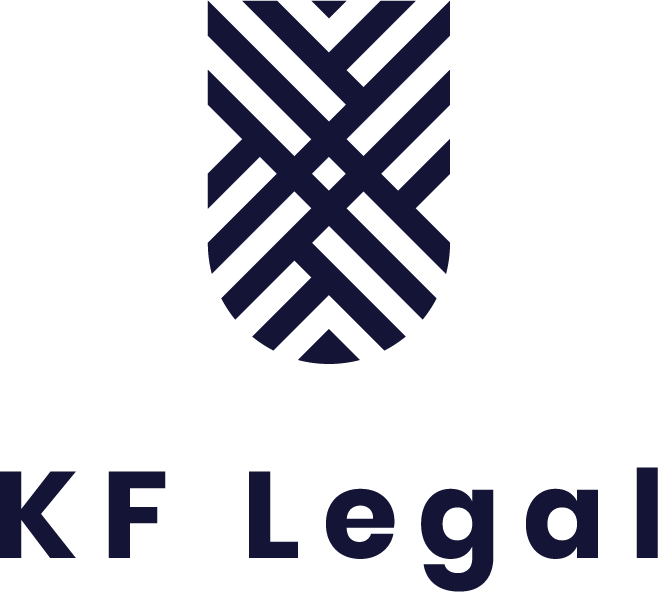 3
2. Právní předpisy energetického práva
Evropské předpisy – 2. část přednášky
Energetický zákon (EnZ) – č. 458/2000 Sb.
o podmínkách podnikání a o výkonu státní správy v energetických odvětvích a o změně některých zákonů
26. novelizací, přijetí tzv. zimního balíčku již nemusí přežít
Zákon o podporovaných zdrojích (POZE) – č. 165/2012 Sb.
o podporovaných zdrojích energie a o změně některých zákonů
nahradil zákon č. 180/2005 Sb., o obnovitelných zdrojích energie
Zákon o hospodaření s energií  - č. 406/2000 Sb.
Celá škála prováděcích předpisů, včetně cenových rozhodnutí ERÚ 
Pravidla trhu, podmínky připojení, podmínky měření, pravidla cenové regulace, …
Zákon č. 526/1990 Sb., o cenách – pravidla cenové regulace
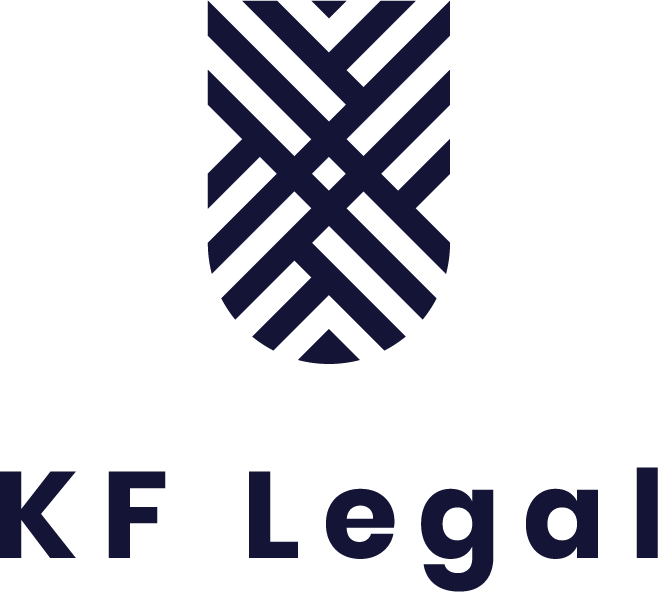 4
3. Předmět úpravy energetického zákona
předmět úpravy = podmínky podnikání ve třech oblastech energetiky:
elektroenergetika, plynárenství, teplárenství
klíčový důraz na elektroenergetiku a plynárenství
obecná úprava práv a povinností subjektů v energetice (pojem „účastníka trhu“)
klíčová témata pro oblast elektroenergetiky
úprava postavení klíčových orgánů: Energetický regulační úřad (ERÚ), Ministerstvo průmyslu a obchodu (MPO)
obecná úprava práv a povinnosti držitelů licencí, cenová regulace
postavení účastníků trhu (až na zákazníky s licencí):
- ČEPS, a.s. – provozovatel přenosové soustavy
- OTE, a.s. – operátor trhu 
- provozovatelé distribučních soustav, výrobci elektřiny, obchodníci s elektřinou
- zákazníci
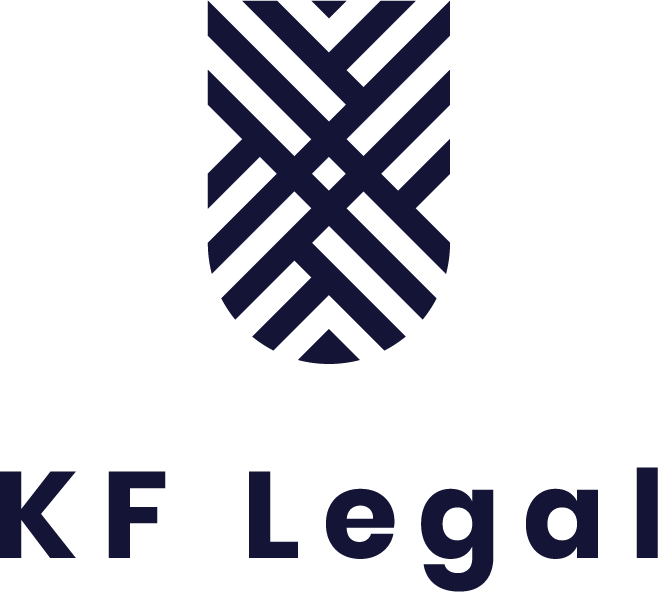 5
4. Systematika energetického zákona – obecná část
(i) 	předmět úpravy 
(ii) 	vymezení pojmů – obecné, v elektroenergetice, v plynárenství, v teplárenství
(iii) 	licence – podmínky podnikání v energetice
(iv)	certifikace provozovatelů přenosových a přepravních soustav
(v) 	ochrana zákazníka – ochrana spotřebitelů, DPI, povinnosti nad rámec licence
(vi)	výkon státní správy – MPO, ERÚ, pravomoci, dozor v energetických odvětvích
(vii)	cenová regulace
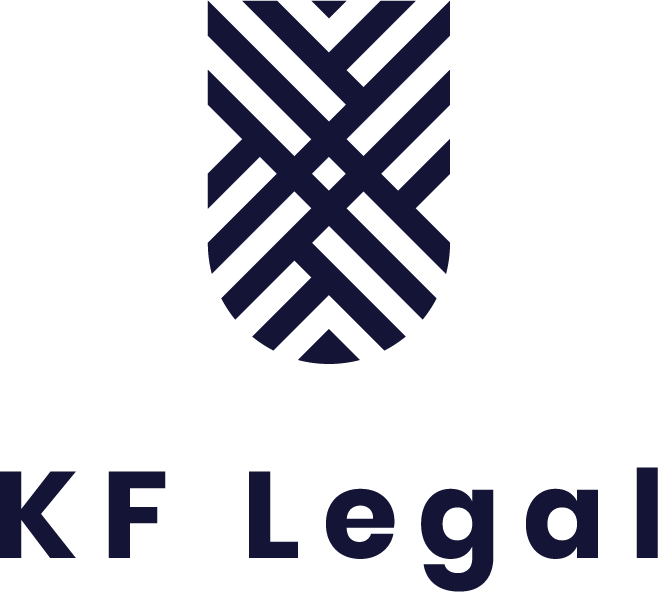 6
5. Systematika energetického zákona – zvláštní část (elektroenergetika)
(i)	práva a povinnosti účastníků trhu
operátor trhu (je zahrnut ještě v části obecné)
provozovatel přenosové soustavy (= ČEPS, a.s.) včetně unbundlingu
provozovatel distribuční soustavy (regionální distribuční soustavy, LDS) včetně unbundlingu
zákazník
obchodník s elektřinou, výrobce elektřiny
(ii) 	technické otázky – dispečink, přípojky, přímé vedení, ochranná pásma, přeložky, 	styk zařízení, měření, stav nouze
(iii) 	výstavba výroben – autorizace (1 MW a více)
(iv)	smlouvy v energetice
(v) 	neoprávněný odběr, dodávka, přenos a distribuce
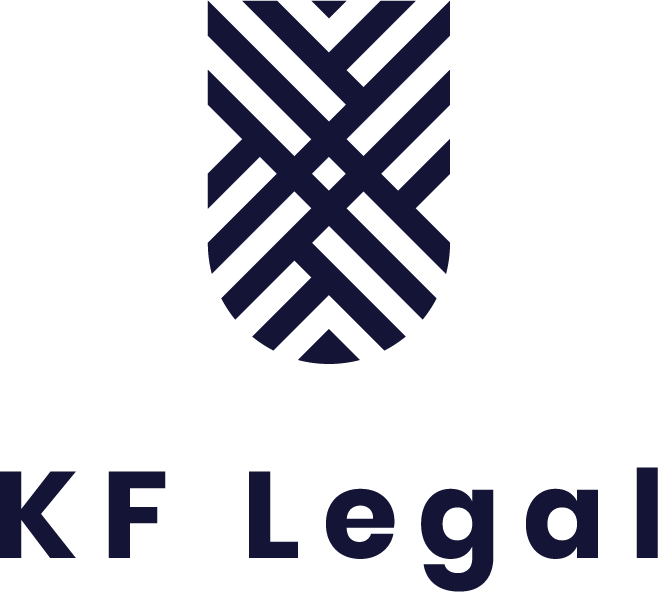 7
6. Systematika energetického zákona – společná ustanovení
(i) 	přestupky (dříve: správní delikty)
(ii) 	společná ustanovení
úprava některých řízení u ERÚ, oprávnění k cizím nemovitostem, subsidiarita NOZ, …
(iii)	schvalovací řízení a řízení o stanovení řádu
(iv) 	přechodná ustanovení (nutno sledovat i přechodná ustanovení novel)
(v) 	zmocňovací ustanovení (široký katalog oprávnění pro vydání prováděcích 	předpisů – MPO, ERÚ)
(vi)	závěrečná ustanovení
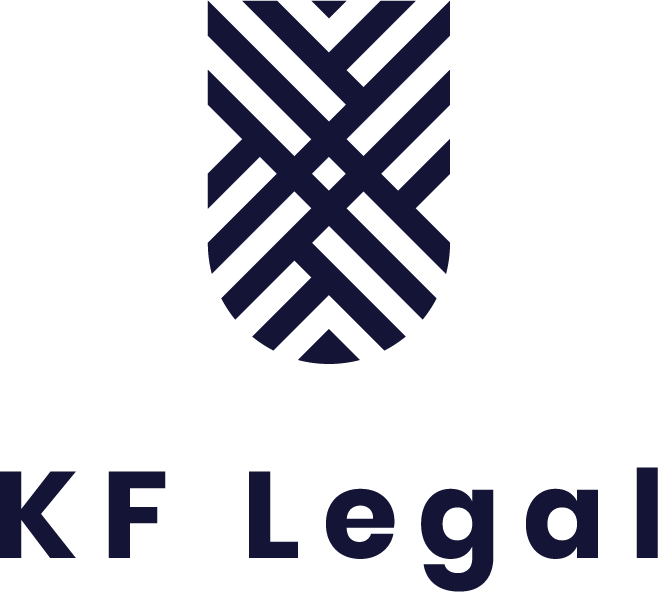 8
7. Systematika energetického zákona – společná ustanovení
(i) 	přestupky (dříve: správní delikty)
(ii) 	společná ustanovení
úprava některých řízení u ERÚ, oprávnění k cizím nemovitostem, subsidiarita NOZ, …
(iii)	schvalovací řízení a řízení o stanovení řádu
(iv) 	přechodná ustanovení (nutno sledovat i přechodná ustanovení novel)
(v) 	zmocňovací ustanovení (široký katalog oprávnění pro vydání prováděcích 	předpisů – MPO, ERÚ)
(vi)	závěrečná ustanovení
(vii)	1 příloha: bezpečnostní pásma plynových zařízení
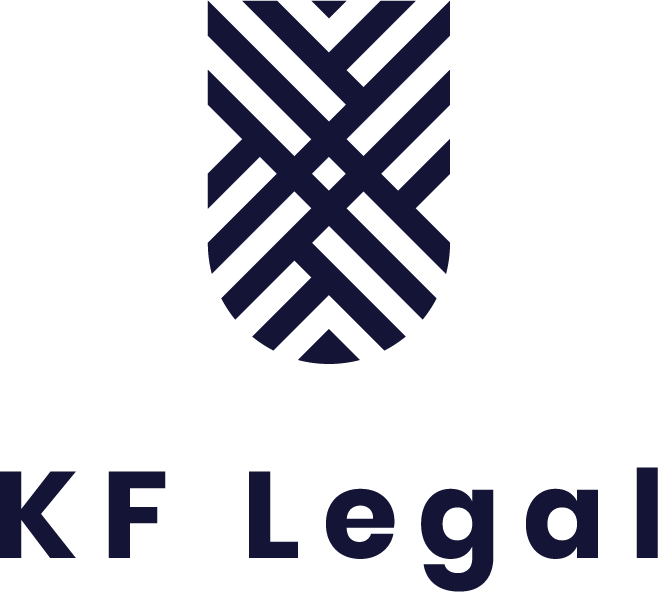 9
8. Podnikání v elektroenergetice: licence (1)
smysl licence: oprávnění k podnikání
licence vydává ERÚ ve správním řízení, licence je nároková (při splnění podmínek)
nahrazuje oprávnění podle živnostenského zákona
výroba elektřiny, přenos elektřiny, distribuce elektřiny a obchod s elektřinou, činnosti operátora trhu, výroba plynu, přeprava plynu, distribuce plynu, uskladňování plynu a obchod s plynem a výroba tepelné energie a rozvod tepelné energie.
výjimky z povinnosti získat licenci: např. některé zvláštní druhy plynu, mikrozdroje (výrobna elektřiny do 10 kW pro vlastní spotřebu zákazníka), využití elektřiny při provozování dobíjecí stanice podle zákona o pohonných hmotách
licence z hlediska času (§ 4)
na 5 let: obchod s elektřinou, obchod s plynem; až na 25 let: výrobní licence
ostatní licence se udělují na dobu neurčitou
specifické licence: pro celé území ČR, výlučnost licence: provozovatel přenosové soustavy a přepravní soustavy, operátor trhu: na dobu neurčitou
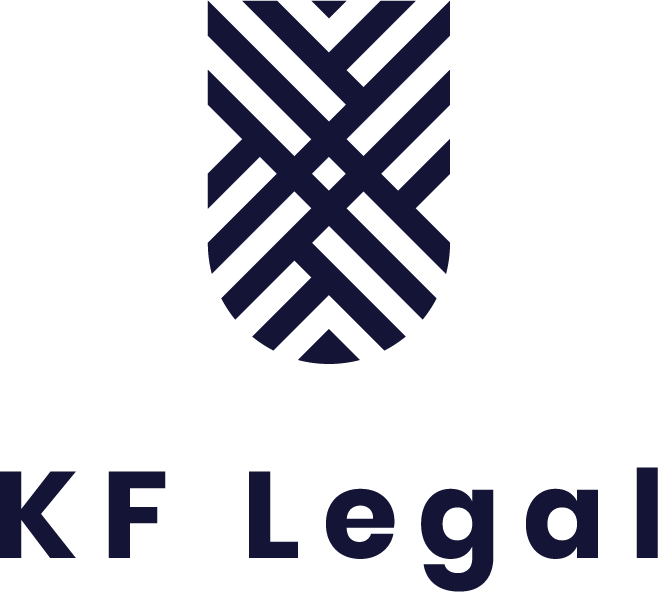 10
9. Podnikání v elektroenergetice: licence (2)
podmínky pro udělení licence
majetkoprávní předpoklady: vztah k zařízení
technické předpoklady: kolaudace, licence
finanční předpoklady
osobní předpoklady: bezúhonnost, odbornost, odpovědný zástupce
udělování, změny a rušení licencí (§ 8, 9, 10)
správní řízení
s podporou OZE přišla snaha kriminalizovat tuto oblast
pokračování v licenci
licence nepřechází, je vázána na osobu držitele
pokračování v licenci při smrti zůstavitele a při přeměně právní nástupce, vždy však musí požádat o udělení nové licence (dočasný institut)
oprávnění k činnosti zprostředkovatele v energetických odvětvích
uděluje ERÚ, nejedná se o licenci
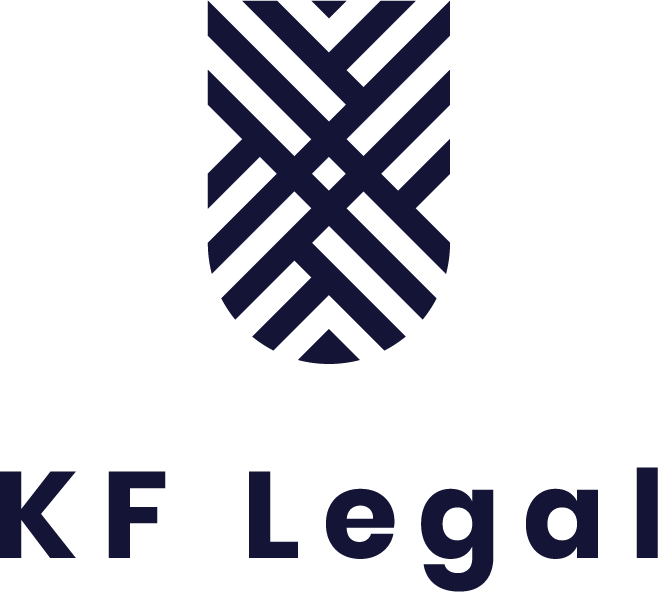 11
10. Uznání zahraniční licence (§ 7a)
požádat může zahraniční držitel licence na obchod s elektřinou či plynem (pouze z jiného členského státu EU)
ERÚ svým rozhodnutím zahraniční oprávnění uznává pro ČR
existence oprávnění je vázána na oprávnění v jiném členském státě EU (oznamovací povinnost držitele licence)
ERÚ je oprávněn rozhodnutí o uznání oprávnění zrušit
povinnost zřídit organizační složku v ČR
povinnosti obchodníka s elektřinou dle českého EnZ (§ 30 - např. povinnost zaregistrovat se v systému OTE, a.s.)
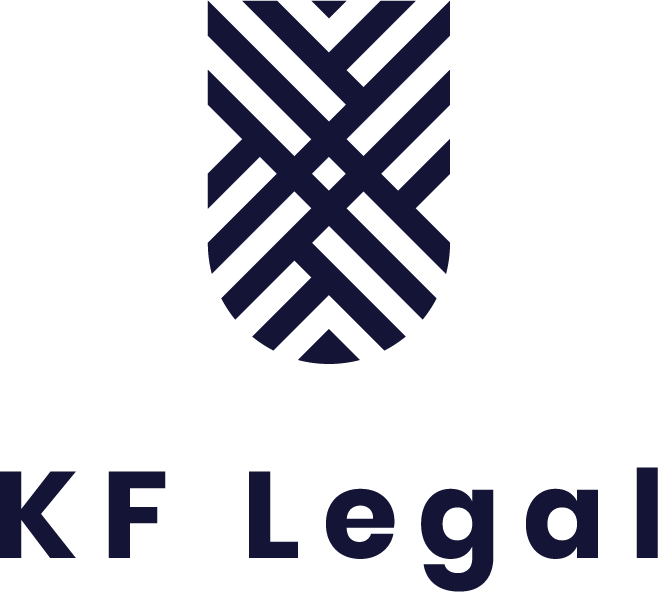 12
11. Povinnosti držitele licence (§ 11)
zajišťovat bezpečnou a spolehlivou dodávku
používat technická zařízení odpovídající normám
poskytovat ERÚ a MPO pravdivé a úplné informace
zachovávat mlčenlivost o chráněných informacích
součinnostní povinnost vůči zákazníkům, operátorovi, ERÚ 
možnost vykonávat činnosti i prostřednictvím třetích osob x povinnost mít dostatečné lidské, technické a finanční zdroje k plnění povinností
umožnit právo volby dodavatele elektřiny a plynu: právo volby má prioritu, jeho uplatněním ale není vyloučen vznik povinnosti zákazníka k náhradě škody
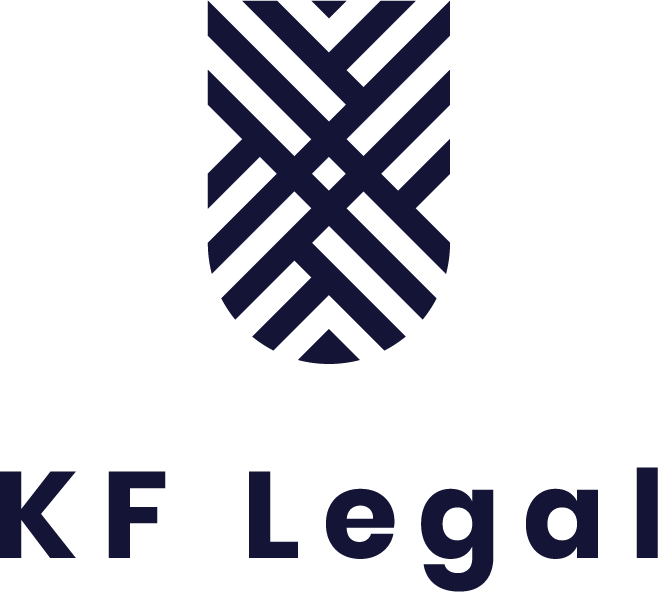 13
12. Dodávka poslední instance (§ 12a)
dodavatel poslední instance: obchodník s elektřinou či plynem, jenž byl součástí vertikálně integrovaného podnikatele (platí pro území)
vznik dodávky: nikoliv na základě smlouvy, ale ze zákona
dodavatel elektřiny nebo plynu pozbyl oprávnění,  nebo 
jako subjekt zúčtování nesplňuje finanční podmínky zúčtování odchylek, nebo 
v případě dodávky elektřiny na základě smlouvy o sdružených službách dodávky elektřiny nemá zajištěnu související službu v elektroenergetice nebo v případě dodávky plynu na základě smlouvy o sdružených službách dodávky plynu nemá zajištěnu související službu v plynárenství
dodávka domácnosti při vzniku nového OM
max. 6 měsíců, vznik oznámením operátora trhu; nevztahuje se na odběratele plynu s odběrem nad 630 MWh za posledních 12 měsíců
pro případ selhání v oblasti dodávky tepla, distribuce elektřiny či distribuce plynu: povinnosti nad rámec licence (§ 12)
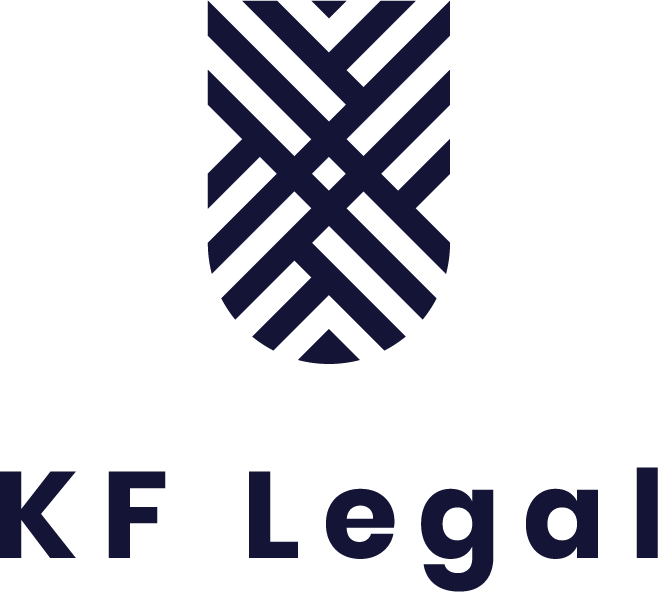 14
13. Ochrana spotřebitele (elektřina + plyn) - § 11a
povinnost uveřejňovat pomocí dálkového přístupu obchodní podmínky a ceníky
zvýšení cen za dodávku elektřiny nebo plynu, změny jiných podmínek dodávek elektřiny nebo plynu:  povinnost držitele licence uveřejnit a oznámit svým zákazníkům způsobem sjednaným ve smlouvě nejpozději třicátý den přede dnem jejich účinnosti (jinak „prokazatelným způsobem“) + poučit je
povinnost dodržena: právo zákazníka odstoupit od smlouvy nejpozději desátý den přede dnem zvýšení ceny nebo změny jiných smluvních podmínek
povinnost nedodržena: právo zákazníka odstoupit do 3 měsíců od data zvýšení ceny nebo změny jiných smluvních podmínek
účinnost k poslednímu dni kal. měsíce doručení, neurčí-li zákazník datum pozdější
 smlouva o dodávce elektřiny, plynu nebo tepelné energie nebo smlouvy o sdružených službách dodávky elektřiny nebo plynu uzavřené zákazníkem v postavení spotřebitele distančním způsobem nebo mimo obchodní prostory držitele licence: 
čtrnáctidenní lhůta pro odstoupení běží od uzavření smlouvy
zároveň právo zákazníka smlouvu vypovědět ve lhůtě do patnáctého dne po zahájení dodávky elektřiny nebo plynu (ne u tepla); výjimečně postačuje ve lhůtě výpověď odeslat, výpovědní lhůta: 15 dní
v pochybnostech musí držitel licence, který smlouvu se zákazníkem uzavřel, prokázat, že smlouva nebyla uzavřena distančním způsobem nebo mimo obchodní prostory.
způsob platby; výše záloh
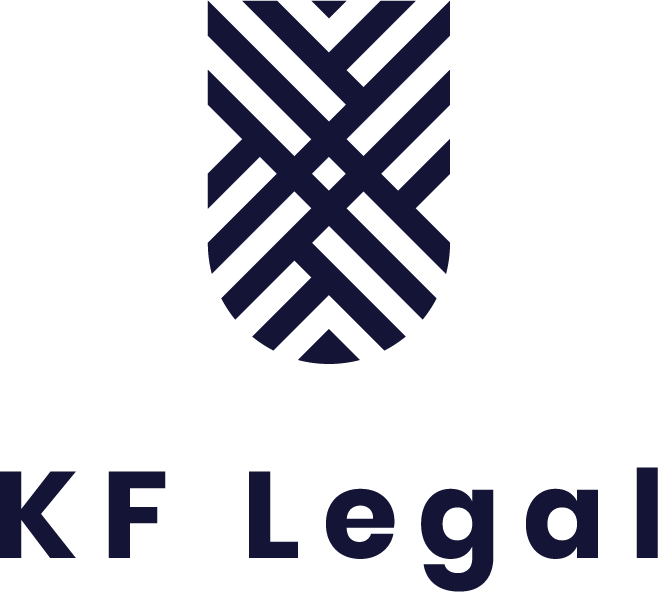 15
14. Podmínky cenové regulace
principy regulace: § 19a
regulované ceny mají pokrývat ekonomicky oprávněné náklady na zajištění spolehlivého, bezpečného a efektivního výkonu licencované činnosti, dále odpisy a přiměřený zisk zajišťující návratnost realizovaných investic do zařízení sloužících k výkonu licencované činnosti a oprávněné náklady na zvyšování energetické účinnosti při výstavbě a provozu soustavy
povaha cenových rozhodnutí: předpis x individuální cenové rozhodnutí
předmět regulace: 
cena související služby v elektroenergetice = cena služby PS nebo služby DS
zahrnuje i cenu za systémové služby, cenu za činnosti OTE, poplatek na činnost ERÚ a složku ceny na podporu elektřiny z podporovaných zdrojů energie
ceny pevné x věcné usměrňování cen: cena DPI, ceny tepelné energie
desetiletý plán rozvoje přenosové soustavy
schvalováno ERÚ na základě závazného stanoviska MPO, vyhotovuje se každé 2 roky
pokud jsou investice schváleny ERÚ, musejí být brány v potaz při cenové regulaci; chybí u DSO
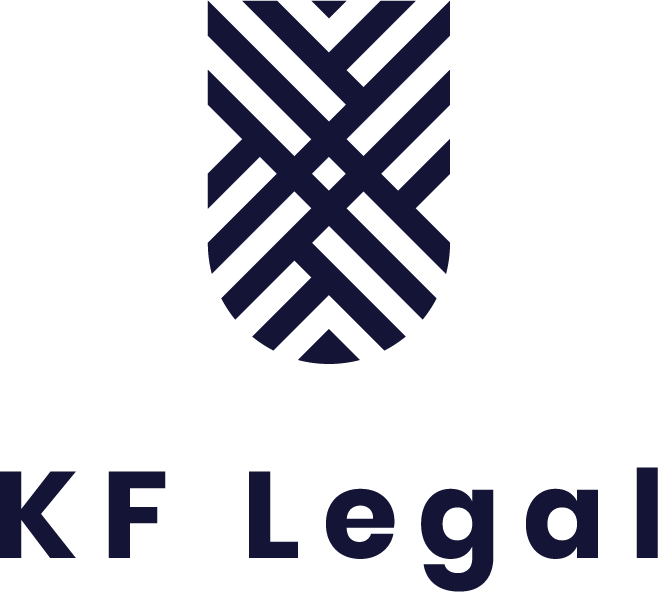 16
15. Poskytování informací orgánům státní správy
§ 15a – povinnost poskytnout MPO a ERÚ informace nezbytné k výkonu jejich působnosti
povinnost se vztahuje i na účastníky velkoobchodního trhu (REMIT) a jejich pracovníky a smluvní partnery
povinnost předat informace i Komisi
ERÚ a MPO musí uvést právní důvod a účel
§ 18b – dawn ride – šetření ERÚ v obchodních prostorách
využitelné, pokud ERÚ provádí šetření trhu s elektřinou či plynem
nejde o obecné oprávnění v rámci správního dozoru
zákaz fishingu
rozsáhlé informační povinnosti účastníků trhu
upraveny nesystematicky na mnoha místech zákona (oprávnění ERÚ a MPO, oprávnění OTE a provozovatelů soustav, povinnosti jednotlivých účastníků trhu, …)
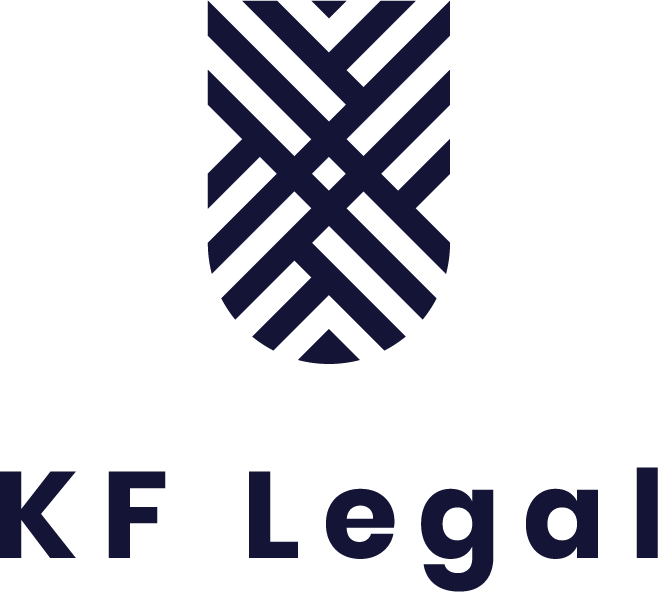 17
16. ERÚ jako nezávislý regulátor (1)
ústřední orgán státní správy pro výkon regulace v energetice
obrovsky široká paleta úkolů a kompetencí
nezávislost, nesmí přijímat pokyny od vlády, prezidenta ani Parlamentu ČR
důraz na ochranu zájmů zákazníků a spotřebitelů (ne vždy jsou ale slabší stranou…)
regulace cen 
vydávání cenových rozhodnutí
cenové kontroly (otázka pravomoci Státní energetické inspekce)
udělování licencí, udělování certifikátu nezávislosti, uznání oprávnění zahraniční osoby
podpora hospodářské soutěže v energetických odvětvích
souběžně s Úřadem pro ochranu hospodářské soutěže (ale § 19a zákona č. 143/2001 Sb.!)
provádění šetření a ukládání opatření k zajištění řádného fungování trhu
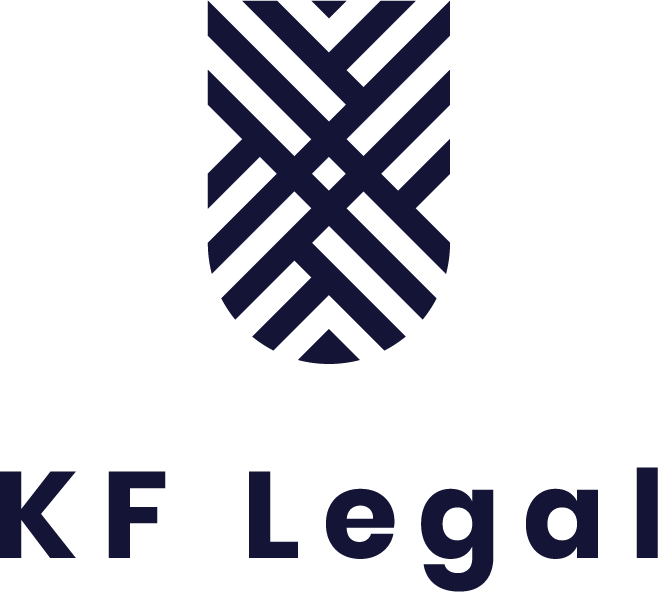 18
17. ERÚ jako nezávislý regulátor (2)
podpora POZE
rozhodování sporů 
spory o připojení a o přístup k přenosové/distribuční soustavě
spory ve věci podpory OZE
spory o plnění či o určení na návrh zákazníka – spotřebitele (domácnost, podnikající FO)
spory o uzavření smlouvy, spory o omezení, přerušení dodávek
spory mezi držiteli licencí, popř. zákazníky, pokud se na příslušnosti ERÚ dohodnou
dohled nad trhem/plněním povinností
dozor v energetice (§ 18)
kontroly z vlastního podnětu či návrhu MPO
dohled nad plněním EnZ a zákona o POZE, cenové kontroly
ukládání pokut a nápravných opatření
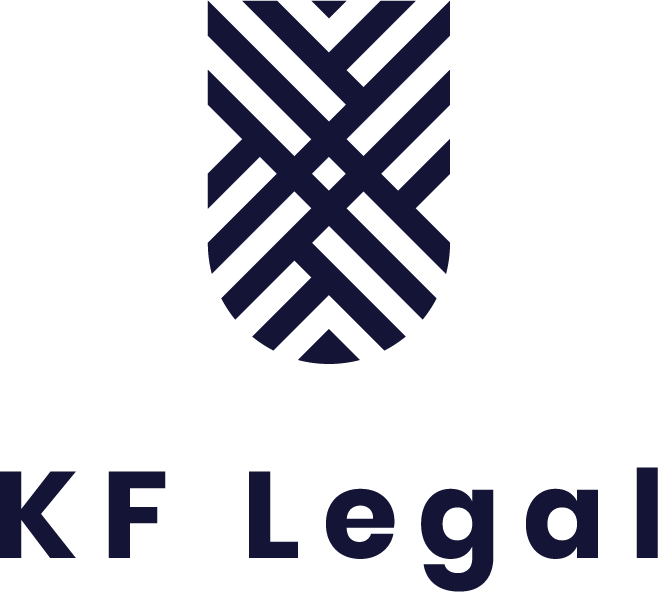 19
18. Vnitřní organizace ERÚ, nezávislost ERÚ
organizační záruky nezávislosti
zákaz poslouchat či vyžadovat pokyny od prezidenta republiky, Parlamentu České republiky, vlády ani od jakéhokoliv jiného orgánu výkonné moci nebo fyzické nebo právnické osoby.
povinnost mlčenlivosti (§ 17 odst. 13)
konstrukce Rady – kolektivní pětičlenný orgán – nezávislost, neodvolatelnost
ekonomická nezávislost ERÚ 
§ 17d: poplatek na činnost ERÚ: unikátní poplatek, unikátní způsob výběru soukromoprávní cestou jako součást ceny služby přenosové/distribuční soustavy
transparentnost ERÚ 
konzultační a schvalovací procesy se zapojením veřejnosti (schválení řádu, cenová rozhodnutí, …)
zveřejňování rozhodnutí, výkladových stanovisek, výsledky monitorovací činnosti
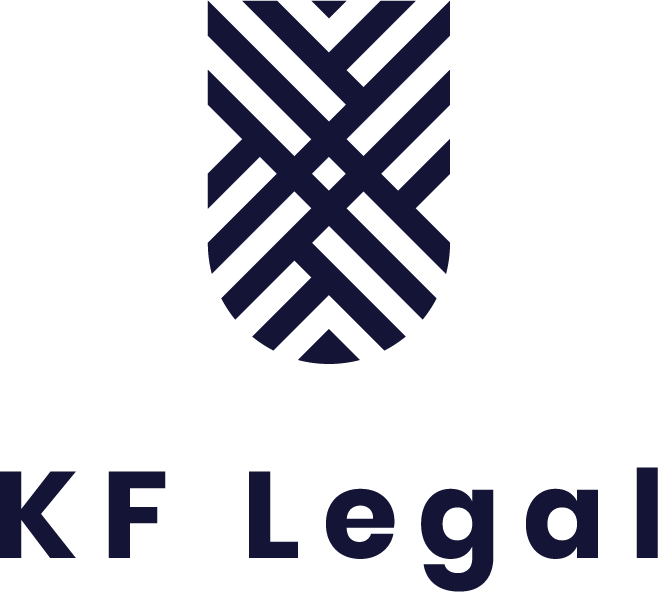 20
19. Postavení MPO
souhrn pravomocí spíše koncepčního charakteru (§ 16)
vydává státní autorizace pro výstavbu výroben elektřiny (od 1 MW)
zpracovává státní energetickou koncepci a Národní akční plán
komunikace s Komisí
vydává závazné stanovisko k desetiletému plánu rozvoje přenosové soustavy
mimosoudní urovnávání sporů v energetických odvětvích
podle § 16 písm. i) EnZ: mimosoudní urovnávání sporů zajišťuje MPO
jenže podle § 20e písm. c) zákona č. 634/1992 Sb., o ochraně spotřebitele, je subjektem mimosoudního řešení spotřebitelských sporů oblasti elektroenergetiky, plynárenství a teplárenství ERÚ v rozsahu působnosti energetického zákona
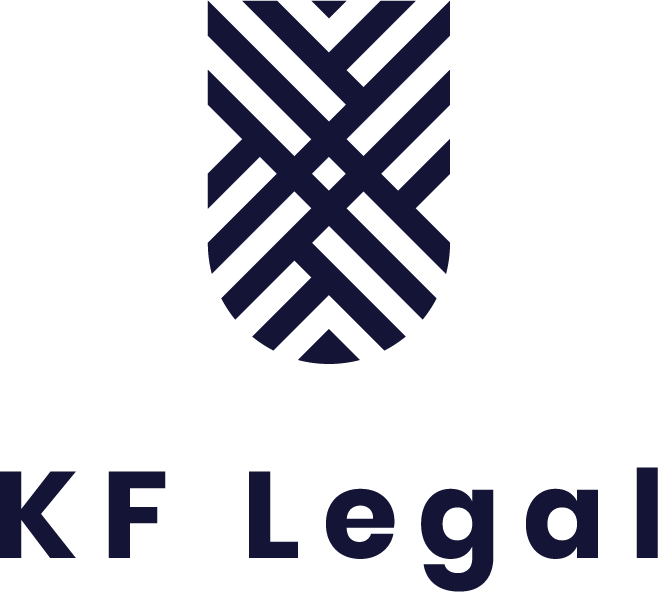 21
20. Schvalování Pravidel a řádu (§ 97a)
„řád“: Pravidla provozování přenosové soustavy, Pravidla provozování distribuční soustavy, Řád provozovatele přepravní soustavy, Řád provozovatele distribuční soustavy, Řád provozovatele zásobníku plynu, obchodní podmínky operátora trhu
specifický nástroj detailní regulace: obchodní podmínky, schvalované orgánem veřejné moci
klíčové pro možnost zachování jednotných podmínek pro zákazníky
účastníkem řízení je jen držitel licence, o jehož řád se jedná, ale ERÚ návrh zveřejní (web ERÚ) a následně vypořádává připomínky
je-li držitel licence nečinným může ERÚ řád stanovit sám
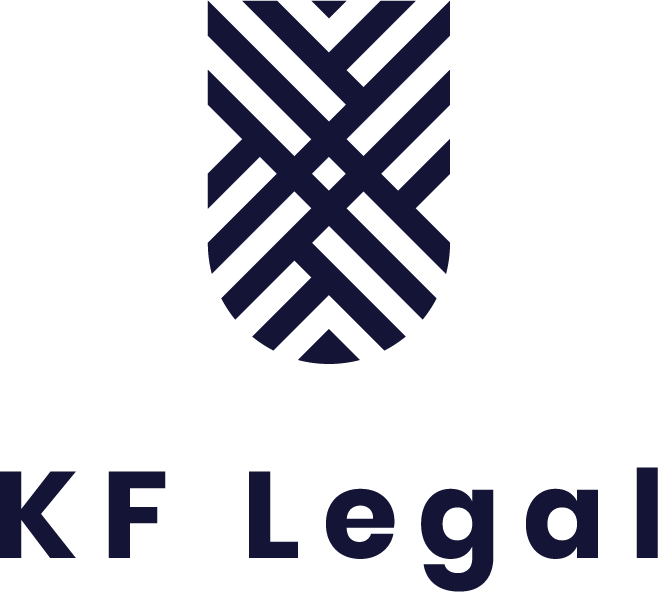 22
21. Operátor trhu (§ 20a)
akciová společnost založená státem, povinný minimální podíl státu: 67 % - OTE, a.s.
držitel licence (jedné, výlučné, a nikoliv jiné)
úkoly OTE
organizuje krátkodobý trh s plynem a krátkodobý trh s elektřinou a ve spolupráci s provozovatelem přenosové soustavy vyrovnávací trh s regulační energií,
vyhodnocuje odchylky a na základě vyhodnocení zajišťuje zúčtování a vypořádání odchylek subjektů zúčtování, které jsou povinny je uhradit,
zajišťuje a poskytuje účastníkům trhu s elektřinou nebo plynem skutečné hodnoty dodávek a odběrů elektřiny nebo plynu a další nezbytné informace související s vyúčtováním dodávek a odběrů elektřiny nebo plynu a s právem zákazníka na změnu dodavatele,
zpracovává a po schválení ERÚ zveřejňuje zveřejňovat obchodní podmínky operátora trhu pro elektroenergetiku a pro plynárenství
v součinnosti s PDS zajišťuje zpracovávání typových diagramů dodávek
uzavírá smlouvu o zúčtování odchylek a umožňuje obchodovat s elektřinou nebo plynem na jím organizovaných trzích každému, kdo o to požádá a splňuje obchodní podmínky OTE, a.s.
POZE: hradí zelený bonus, rozdíl mezi výkupní cenou a vydává záruky původu elektřiny z OZE a KVET,
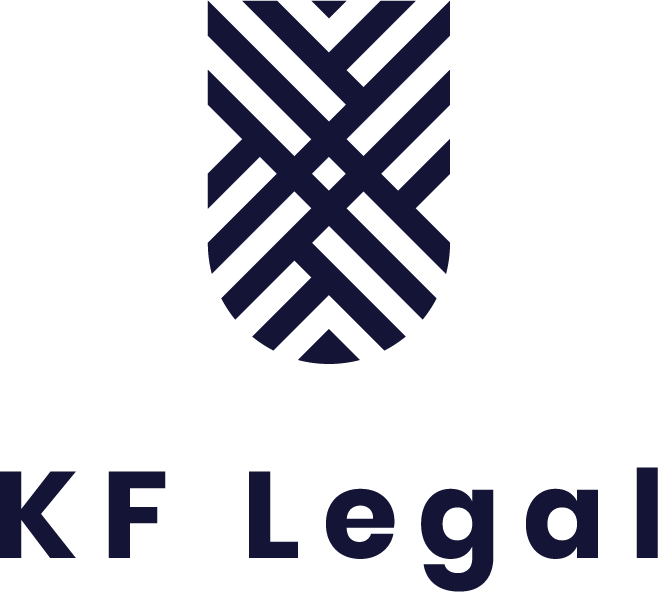 23
22. Účastníci trhu (§ 22)
účastníci trhu s elektřinou:
provozovatel přenosové soustavy
provozovatelé distribučních soustav
výrobci elektřiny 
obchodníci s elektřinou
zákazníci
operátor trhu
zatím chybí: ukládání elektřiny (akumulace), agregace/řízení odezvy poptávky
 
odpovědnost za odchylku 
účastníci nesou odpovědnost za odchylku a jsou subjekty zúčtování odchylek,
ale mohou přenášet na základě smlouvy odpovědnost za odchylku na jiný subjekt zúčtování odchylek.
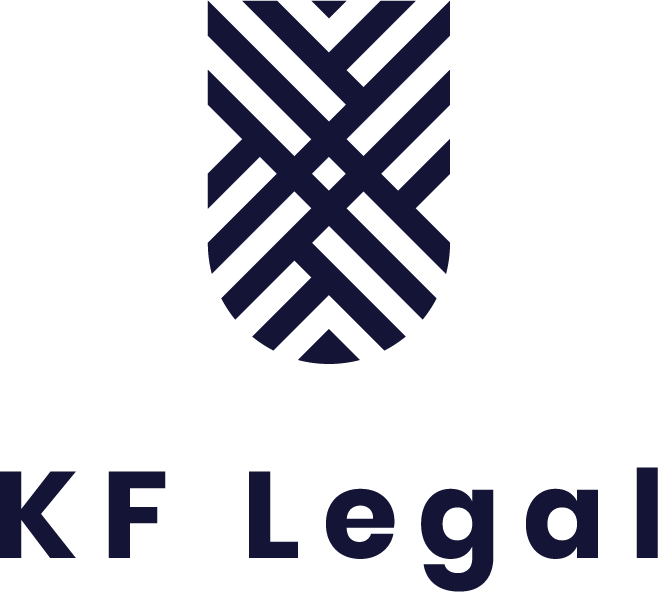 24
23. Provozovatel přenosové soustavy (§ 24) (1)
Hlavní úkoly:
zajišťuje bezpečný, spolehlivý a efektivní provoz, obnovu a rozvoj přenosové soustavy 
zajišťuje propojení přenosové soustavy s jinými soustavami, a za tím účelem zabezpečuje podpůrné služby a dlouhodobou schopnost přenosové soustavy uspokojovat přiměřenou poptávku po přenosu elektřiny, 
spolupracuje s provozovateli propojených přenosových soustav a na integraci vnitřního evropského trhu s elektřinou,
řídí toky elektřiny v přenosové soustavě při respektování přenosů elektřiny mezi propojenými soustavami ostatních států a ve spolupráci s provozovateli distribučních soustav v elektrizační soustavě,
odpovídá za zajištění systémových služeb pro elektrizační soustavu na úrovni přenos. soustavy,
účastní se vyrovnávacího mechanismu a uskutečňuje platby podle vyrovnávacího mechanismu mezi provozovateli PS v souladu s Třetím nařízením

licence: výlučná, nesmí být držitelem jiné licence
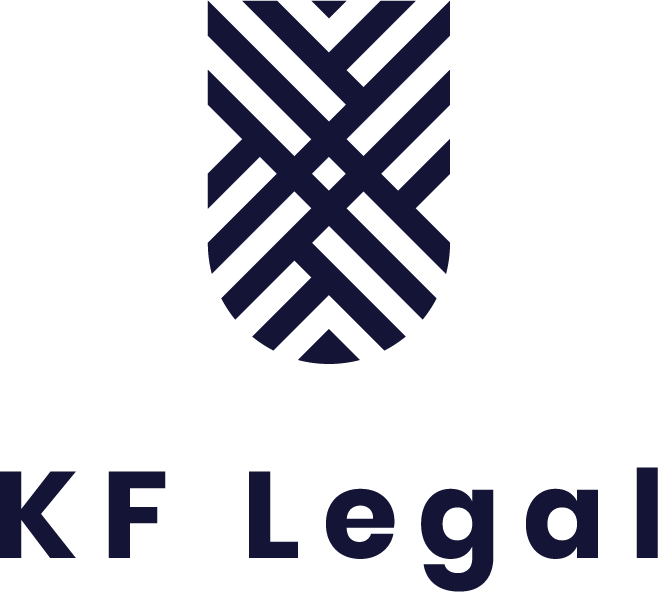 25
24. Provozovatel přenosové soustavy (§ 24) (2)
Klíčová oprávnění:
obstarávat za nejnižší náklady podpůrné služby a elektřinu pro krytí ztrát elektřiny v PS a pro vlastní potřebu; pro řízení rovnováhy mezi výrobou a spotřebou a pro řízení toků elektřiny podle obstarávat regulační energii,
omezit nebo přerušit v nezbytném rozsahu dodávku elektřiny účastníkům trhu s elektřinou, stejně tak elektřinu z výroben (stav nouze, neoprávněný odběr/dodávka, plánované práce, odstraňování poruch, ohrožení života či zdraví či kvality dodávané elektřiny, dispečerské řízení)
plánované práce – oznámit 50 dní předem
nárok na náhradu škody vyloučen
 souladu se zvláštním právním předpisem zřizovat a provozovat na cizích nemovitostech zařízení přenosové soustavy, přetínat tyto nemovitosti vodiči a umísťovat v nich vedení, vstupovat a vjíždět na cizí nemovitosti v souvislosti se zřizováním, obnovou a provozováním přenosové soustavy
za náhradu
povinnost zřídit věcné břemeno (ale zachována „historická“ věcná břemena)
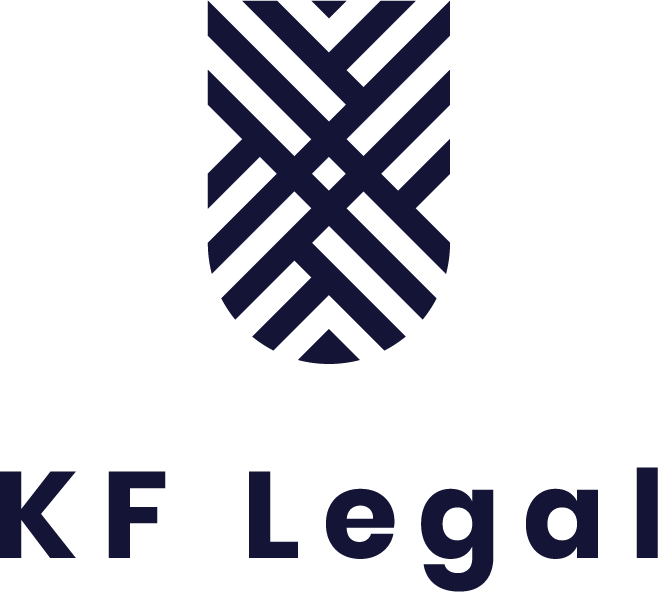 26
25. Provozovatel přenosové soustavy (§ 24) (3)
Klíčové povinnosti:
připojovací povinnost
s výjimkou případu prokazatelného nedostatku kapacity zařízení pro přenos nebo při ohrožení bezpečného a spolehlivého provozu přenosové soustavy
povinnost umožnit přístup k PS
zajišťovat všem účastníkům trhu s elektřinou neznevýhodňující podmínky pro připojení a přenos
zajišťovat měření v přenosové soustavě včetně jejich vyhodnocování a předávat operátorovi trhu naměřené a vyhodnocené údaje
zajistit zřízení technického dispečinku
zajišťovat ochranu chráněných informací, včetně zajištění ochrany údajů předávaných operátorovi trhu
dodržovat stanovenou kvalitu dodávek a služeb, vykazovat ji ERÚ a zveřejňovat ji způsobem umožňujícím dálkový přístup
registrovat odběrná místa a předávací místa u operátora trhu
zajistit neznevýhodňující podmínky pro poskytovatele podpůrných služeb
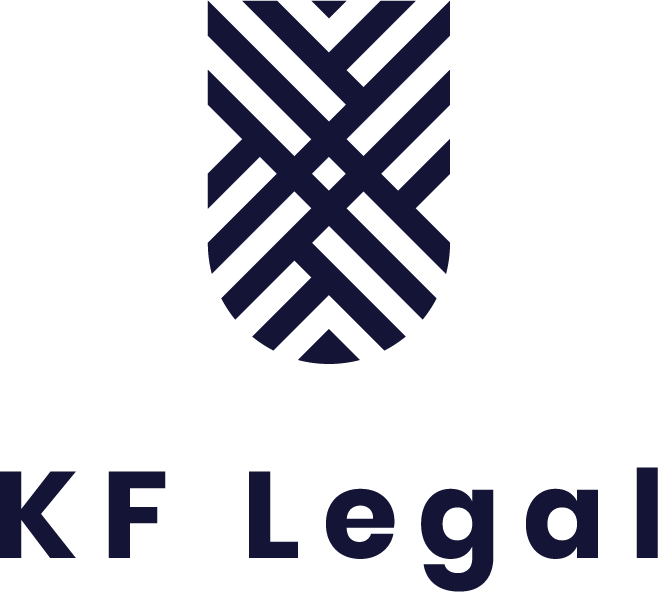 27
26. Unbundling: provozovatel přenosové soustavy (1)
§ 24a: vlastnické oddělení provozovatele přenosové soustavy
postulát nezávislosti TSO z hlediska jeho společné struktury na výrobě elektřiny či plynu a na obchodu s elektřinou či plynem
kvalitativní rozdíl oproti DSO (§ 25a): nezávislost z hlediska právní formy, organizace a rozhodování (je-li součástí vertikálně integrovaného podnikatele)
výsledek třetího liberalizačního balíčku: požadavek vlastnického oddělení
TSO musí být vlastníkem přenosové soustavy
nad TSO ani jeho závodem nesmí přímo či nepřímo vykonávat kontrolu osoba, která vykonává kontrolu nad výrobcem či obchodníkem, popřípadě sama vyrábí či obchoduje, ani nesmí vykonávat tzv. jiné právo (hlasovací právo, vlastnictví k účastnickým cenným papírům, právy jmenovat členy orgánů TSO, jiné právo, jehož výkon vyvolává podstatný konflikt zájmů)
TSO nesmí vyrábět elektřinu či plyn nebo s nimi obchodovat 
nezávislost orgánů TSO – nesmějí být propojeni s výrobcem elektřiny/plynu ani s obchodníkem
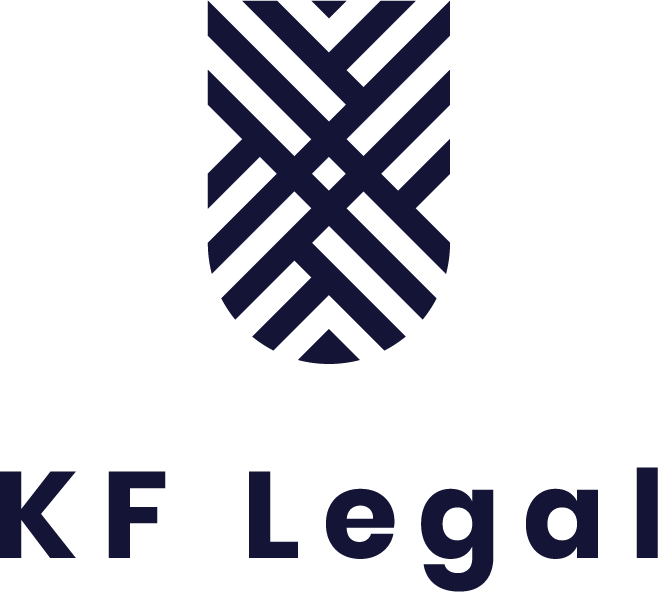 28
27. Unbundling: provozovatel přenosové soustavy (2)
praktická výjimka pro Českou republiku
výjimka pro Českou republiku, územní samosprávný celek nebo jinou osobu veřejného práva: propojení s výrobcem nebo obchodníkem může existovat přes jiný, nezávislý státní orgán
reálný stav v ČR: stát ovládá TSO (prostřednictvím MPO) i největšího obchodníka a výrobce elektřinu (prostřednictvím Ministerstva financí)
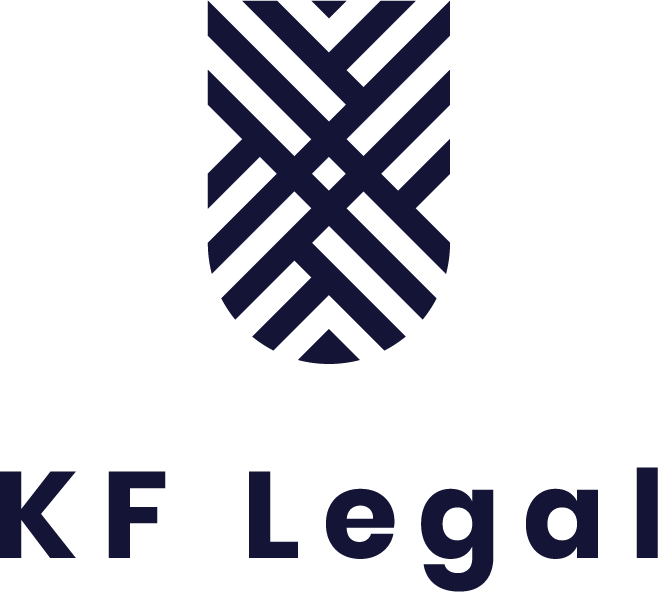 29
28. Certifikace provozovatele přenosové soustavy
certifikace nezávislosti (§ 10a)
nezbytná podmínka k výkonu činnosti TSO vedle licence na přenos elektřiny
zahajuje se na žádost TSO nebo z moci úřední (z podnětu Komise nebo dospěje-li sám k závěru, že TSO nesplňuje některé podmínky nezávislosti
zvláštní postupy: pokud by nad TSO měla získat osoba z třetí země (rozhodnutí ERÚ je pak mj. podmíněno závazným stanoviskem MPO, oznamování Komisi)
správní řízení vedení ERÚ
1. lhůta: do 4 měsíců koncept rozhodnutí, jež se předává účastníkovi, MPO a Komisi
2 měsíce na vyjádření Komise, následně 2 měsíce na rozhodnutí ERÚ 
certifikace se udělí, pokud žadatel prokáže, že splňuje podmínky nezávislosti a zároveň bylo zjištěno, že získání nebo výkon kontroly ze strany osoby nebo osob ze třetí země nad provozovatelem přenosové nebo přepravní soustavy neohrozí bezpečnost dodávek elektřiny nebo plynu v České republice a Evropské unii.
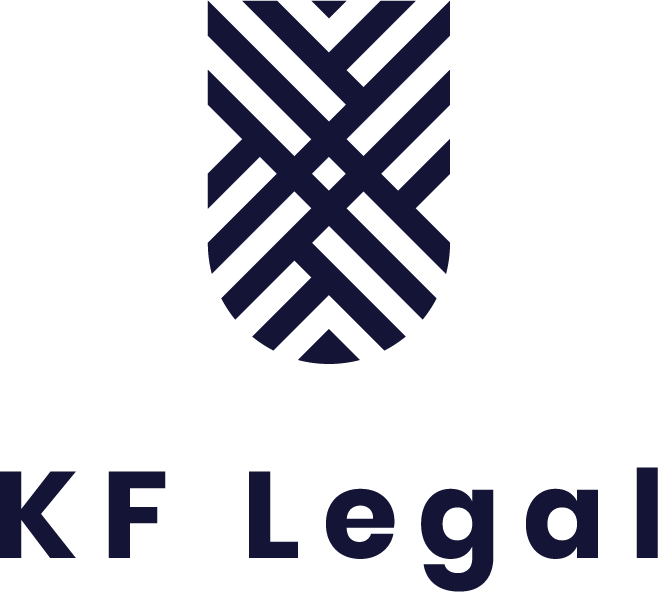 30
29. Výrobce elektřiny (§ 23)
Základní oprávnění
právo na připojení
právo dodávat elektřinu vyrobenou v jím provozované výrobně elektřiny ostatním účastníkům trhu s elektřinou nebo do jiných států prostřednictvím přenosové soustavy nebo distribuční soustavy, nebo přímým vedením
dodávat elektřinu vyrobenou ve vlastní výrobně elektřiny pro vlastní potřebu a pro potřebu ovládaných společností, pokud mu to podmínky provozování PS a DS umožňují
nabízet a poskytovat podpůrné služby k zajištění provozu elektrizační soustavy

Základní povinnosti
řídit se pokyny technického dispečinku provozovatele PS nebo provozovatele DS
dodržovat parametry kvality dodávané elektřiny
na své náklady zajistit připojení svého zařízení k PS nebo DS x podílet se na úhradě oprávněných nákladů PPS nebo PDS spojených s připojením výrobny elektřiny
umožnit a zpřístupnit měřicí zařízení
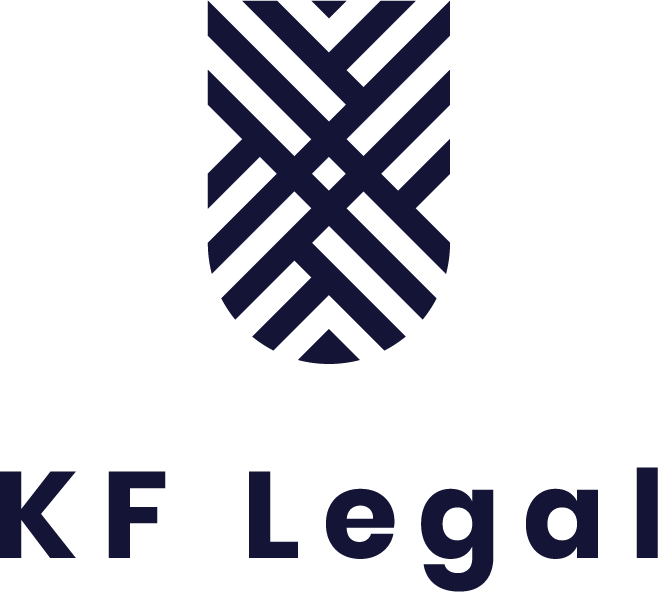 31
30. Obchodník s elektřinou (§ 30)
Základní oprávnění
na poskytnutí přenosu nebo distribuce elektřiny
nakupovat elektřinu od držitelů licence na výrobu a od držitelů licence na obchod nebo z jiných států a prodávat ji ostatním účastníkům trhu s elektřinou nebo do jiných států
na poskytnutí informací od operátora trhu nezbytných k vyúčtování dodávek elektřiny zákazníkům, jejichž odběrné místo je registrováno u operátora trhu
ukončit nebo přerušit dodávku elektřiny zákazníkům při neoprávněném odběru elektřiny

Základní povinnosti
dodržovat stanovenou kvalitu dodávek a služeb, vykazovat ji ERÚ a zveřejňovat ji způsobem umožňujícím dálkový přístup
sdělit neprodleně na žádost spotřebiteli, který vypověděl závazek ze smlouvy nebo odstoupil od smlouvy, jejímž předmětem je dodávka elektřiny, datum ukončení dodávky elektřiny
při provádění úkonů nezbytných k uskutečnění volby nebo změny dodavatele elektřiny uvádět pravdivé a úplné informace 
předávat údaje OTE, PPS, PDS
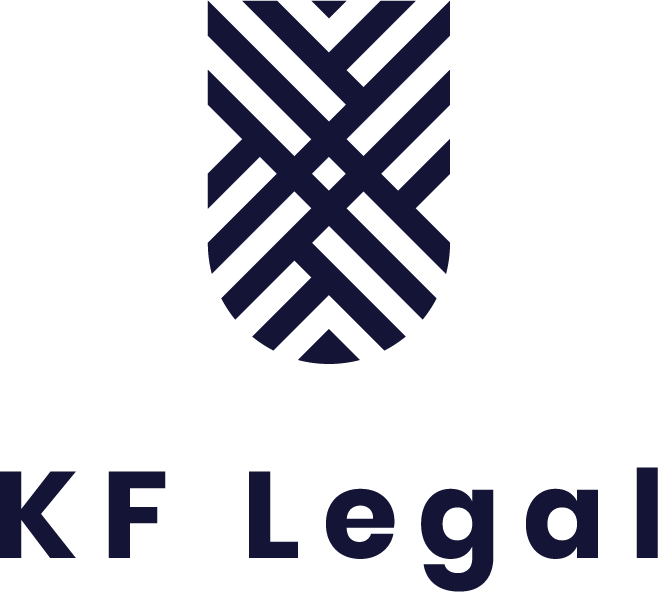 32
31. Zákazník (§ 28) (1)
Základní oprávnění
právo na připojení
právo na poskytnutí přenosu nebo distribuce elektřiny za regulovanou cenu
nakupovat elektřinu od držitelů licence na výrobu a od držitelů licence na obchod nebo z jiných států nebo na krátkodobém trhu s elektřinou
právo na bezplatnou volbu a změnu dodavatele elektřiny,
nabízet a poskytovat podpůrné služby k zajištění provozu elektrizační soustavy
poskytovat a rozúčtovat jiné osobě elektřinu odebranou zákazníkem prostřednictvím vlastního nebo jím provozovaného odběrného elektrického zařízení o napětí do 52 kV včetně.
Základní povinnosti
řídit se pokyny technického dispečinku provozovatele PS nebo provozovatele DS
umožnit a zpřístupnit měřicí zařízení
dodržovat svá odběrná elektrická zařízení ve stavu, který odpovídá právním předpisům a technickým normám a provádět dostupná technická opatření zamezující ovlivňování kvality elektřiny v neprospěch ostatních účastníků trhu s elektřinou
podílet se podle výše odebíraného příkonu na úhradě oprávněných nákladů PPS nebo PDS spojených s připojením svého zařízení a se zajištěním požadovaného příkonu
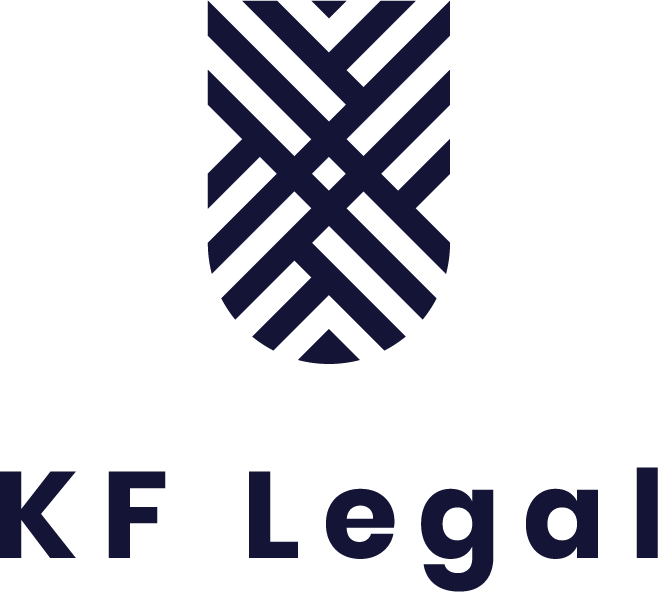 33
32. Zákazník (§ 28) (2)
Provoz mikrozdroje
právo provozovat výrobnu elektřiny s instalovaným výkonem do 10 kW, propojenou s PS nebo DS
ve stejném odběrném místě nesmí být připojena jiná výrobna elektřiny
na základě uzavřené smlouvy o připojení, která zahrnuje i připojení výrobny elektřiny
nemusí mít licenci na výrobu elektřiny, ale je sporné, zda je oprávněn dodávat elektřinu do soustavy

Netechnické ztráty provozovatele distribuční soustavy
na odběrných elektrických zařízeních, kterými prochází neměřená elektřina, nesmí být prováděny žádné zásahy bez předchozího souhlasu provozovatele přenosové soustavy nebo provozovatele distribuční soustavy.
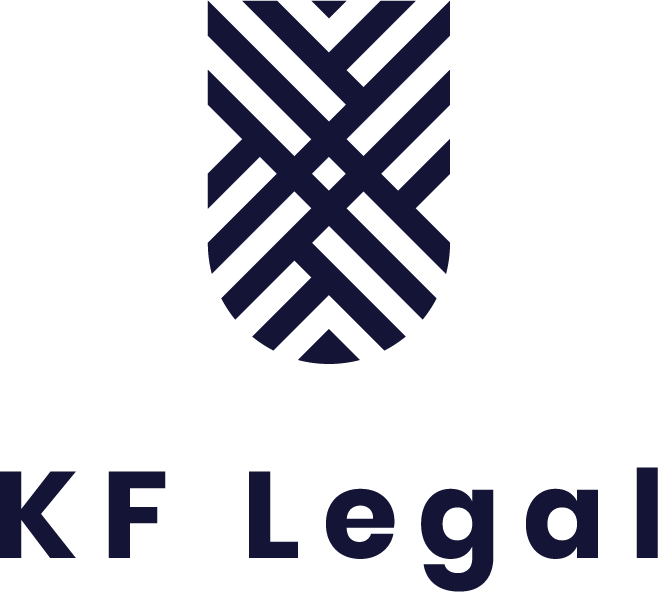 34
33. Smlouvy v elektroenergetice (§ 50) (1)
Smlouva o dodávce elektřiny
závazek obchodníka s elektřinou nebo výrobce elektřiny dodávat elektřinu jinému účastníkovi trhu s elektřinou, závazek tohoto účastníka zaplatit za ni cenu
povinné náležitosti:
výčet odběrných míst,
způsoby úhrady plateb za dodávku elektřiny,
délku výpovědní doby, ne delší než 3 měsíce, která začíná prvním dnem kalendářního měsíce následujícího po doručení výpovědi, jedná-li se o smlouvu na dobu neurčitou,
oprávnění zákazníka odstoupit od smlouvy v případě neplnění smluvních povinností ze strany dodavatele nebo v případě nesouhlasu s navrhovanou změnou smluvních podmínek,
způsoby vyrozumění zákazníka o navrhované změně smluvních podmínek a poučení o právu zákazníka na odstoupení od smlouvy v případě nesouhlasu s navrhovanou změnou,
 doba trvání závazku.
Smlouva o sdružených službách dodávky elektřiny
závazek výrobce/obchodníka dodat elektřinu a zajistit na vlastní jméno a na vlastní účet související službu v elektroenergetice, závazek zákazníka/výrobce na úrovni nn zaplatit cenu za dodanou elektřinu a cenu související služby v elektroenergetice; spojena s přenesením odpovědnosti za odchylku
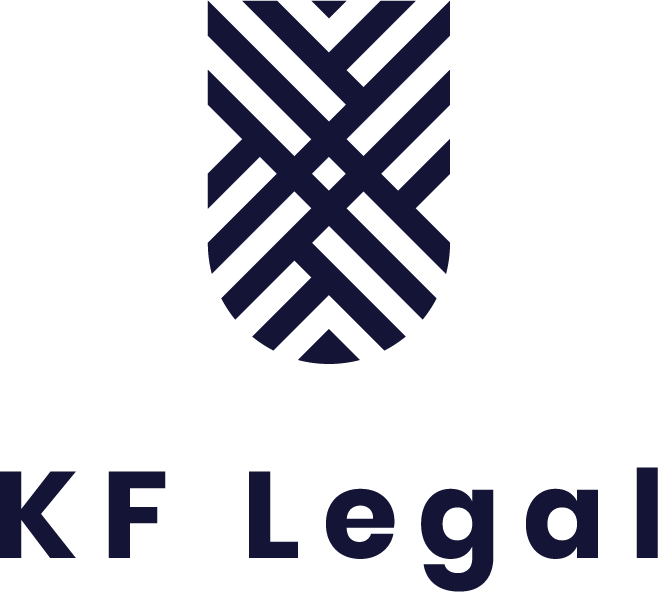 35
34. Smlouvy v elektroenergetice (§ 50) (2)
Smlouva o připojení
závazek PDS a PPS připojit k přenosové soustavě nebo k distribuční soustavě zařízení žadatele pro výrobu, distribuci nebo odběr elektřiny a zajistit dohodnutý rezervovaný příkon nebo výkon, závazek žadatele uhradit podíl na oprávněných nákladech na připojení
povinné náležitosti:
technické podmínky připojení zařízení
umístění měřicího zařízení
termíny a místo připojení zařízení
písemná forma
Smlouva o zajištění služby přenosové soustavy 
Smlouva o zajištění služby distribuční soustavy
Smlouva o přeshraničním přenosu elektřiny
Smlouva o poskytování podpůrných služeb
Smlouva o zúčtování regulační energie
Smlouva o zúčtování odchylek
Smlouva o přístupu na organizovaný krátkodobý trh s elektřinou
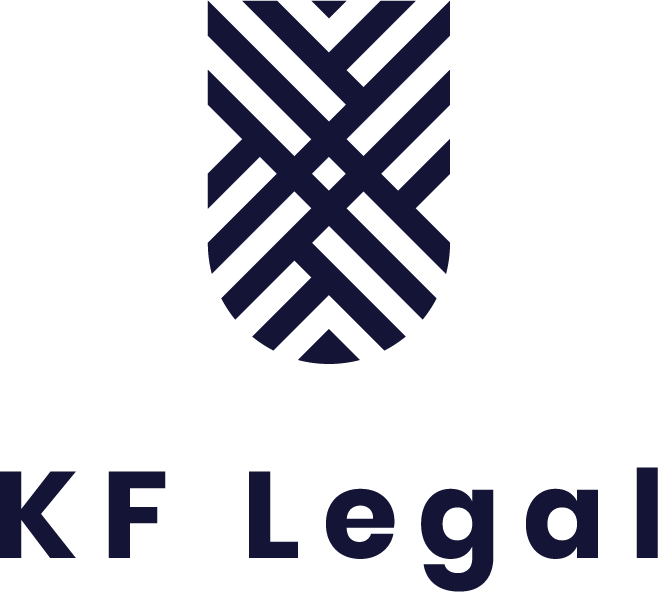 36
35. Zákon o podporovaných zdrojích energie (1)
Regulatorní zásahy: podpora vybraných zdrojů energie
podpora elektřiny a tepla z obnovitelných zdrojů, druhotných energetických zdrojů a vysokoúčinné kombinované výroby elektřiny a tepla (KVET)
přednostní právo na připojení a na přenos elektřiny
řada podmínek: licence na výrobu elektřiny, nikoliv ostrovní provoz
Dvě základní formy podpory (§ 8):
výkupní ceny: možnost prodat vyrobenou elektřinu určené osobě za regulovanou cenu
	- pro MVE do 10 MW, ostatní OZE do 100 kW a pro zdroje uvedené do provozu před 1.1.2013 	(§ 54 – Přechodná ustanovení)
	- povinně vykupující: zatím DPI; přenos odpovědnosti za odchylku ex lege
	- možnost zvolit zelený bonus
zelené bonusy na elektřinu: prodej elektřiny na trhu + inkaso příspěvku od státu
	- hodinové a roční bonusy (roční: pro menší zdroje a KVET)
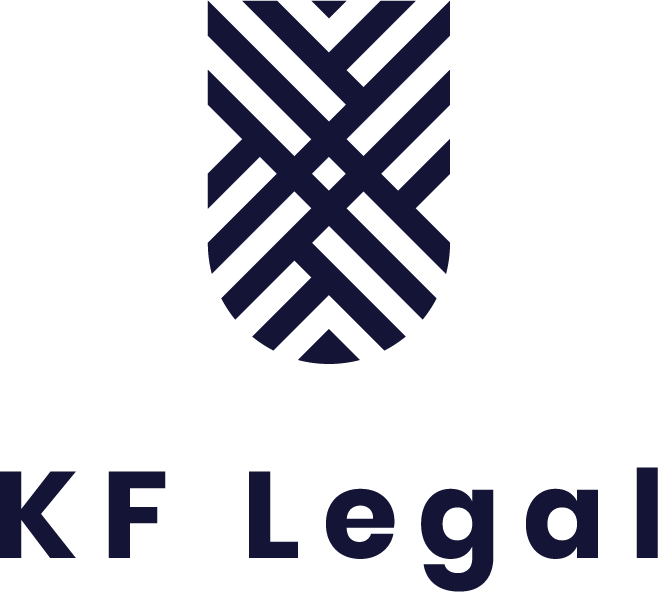 37
36. Zákon o podporovaných zdrojích energie (2)
Zásadní role operátora trhu (OTE, a.s.)
kumuluje prostředky určené pro výplatu podpory (státní rozpočet, složky ceny služby přenosové a distribuční soustavy vybírané od zákazníků prostřednictvím TSO/DSO)
provozuje informační systém pro výplatu podpory
vyplácí podporu: zelený bonus přímo, náklady na povinný výkup povinně vykupujícím
vydává záruky původu elektřiny z OZE a KVET
Národní akční plán (§ 3) (nově asi Integrovaný plán v oblasti energetiky a klimatu)
Připravované novelizace
řešení nadměrné podpory a jejího odčerpání (tzv. překompenzace)
nový způsob nastavování podpor na období po roce 2020 včetně aukcí
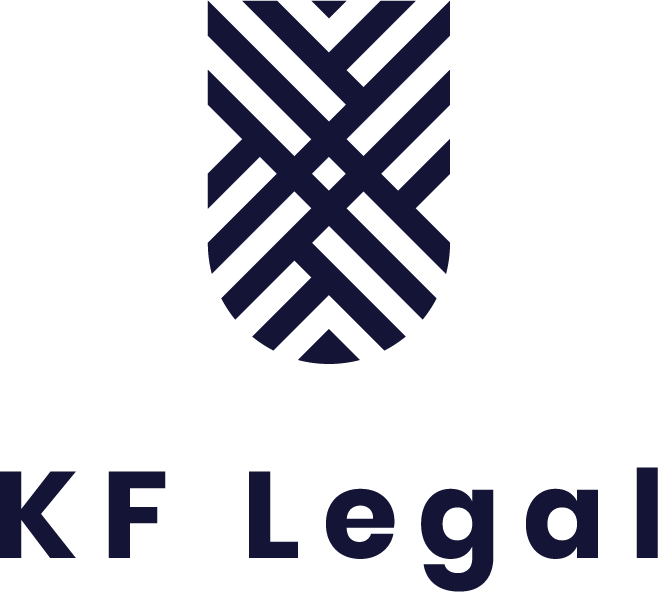 38
37. Zákon o hospodaření energií
Státní energetická koncepce (§ 3)
strategický dokument vyjadřující cíle státu v nakládání s energií v souladu se zásadami trvale udržitelného rozvoje, zajištěním bezpečnosti dodávek energie, konkurenceschopnosti hospodářství a sociální přijatelnosti pro obyvatelstvo 
na návrh MPO schvaluje vláda →závaznost pro státní správu
na 25 let, vyhodnocuje se nejméně po pěti letech
regionální detail: územní energetické koncepce (vyhotovují kraje a hl. m. Praha) (§ 4)

Opatření pro zvyšování hospodárnosti užití energie
snižování energetické náročnosti budov, kontroly kotlů, průkazy energetické náročnosti, energetické štítky, ekodesign, energetičtí specialisté, …
Státní program na podporu úspor energie - nástroj plnění cílů v oblasti zvyšování účinnosti užití energie, snižování energetické náročnosti včetně využití kombinované výroby elektřiny a tepla, obnovitelných a druhotných zdrojů v souladu se schválenou státní energetickou koncepcí
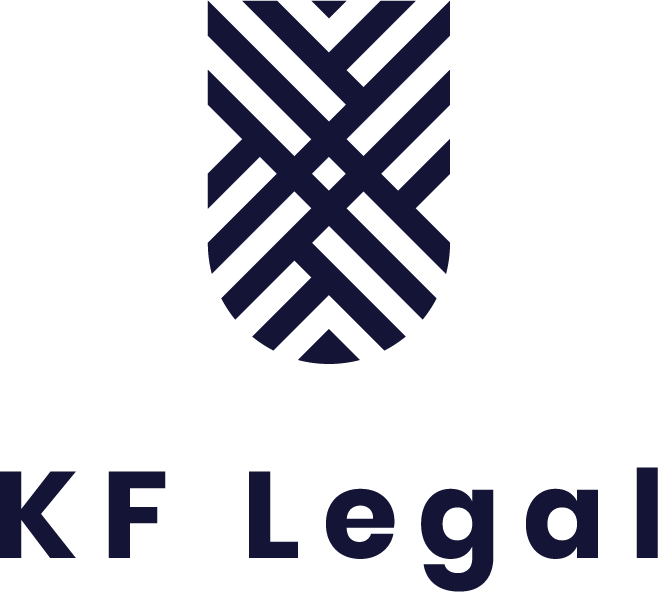 39
Děkuji Vám za Vaši pozornost.








Mgr. et Mgr. Jan Kořán, advokát 
jan.koran@kflegal.cz
Advokátní kancelář KF Legal, s.r.o.,  Opletalova 1015/55, 110 00  Praha 1, www.kflegal.cz 
e-mail: ak@kflegal.cz, tel. +420 222 362 069, IČO: 29143608, DIČ: CZ29143608